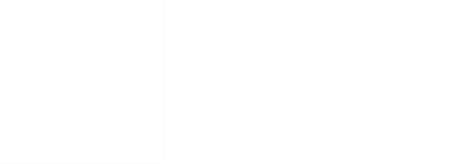 LA BIBLIOTECA/CRAI Y LOS ESPACIOS 
DE APRENDIZAJE
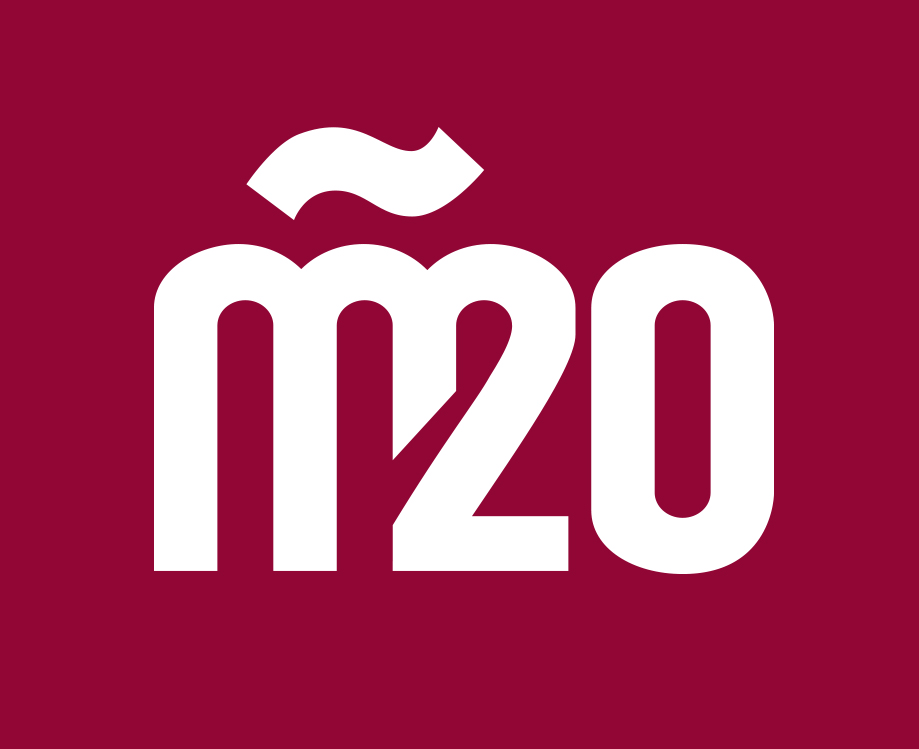 Jornada 20 Años del Consorcio Madroño 
20 y 21 de junio de 2019
EDVOLUCIÓN: nuevo modelo educativo de la UPF
Transformación digital: MyApps

La Biblioteca/CRAI como extensión del aula: HackLab
Conclusiones
1. 
EDVOLUCIÓN
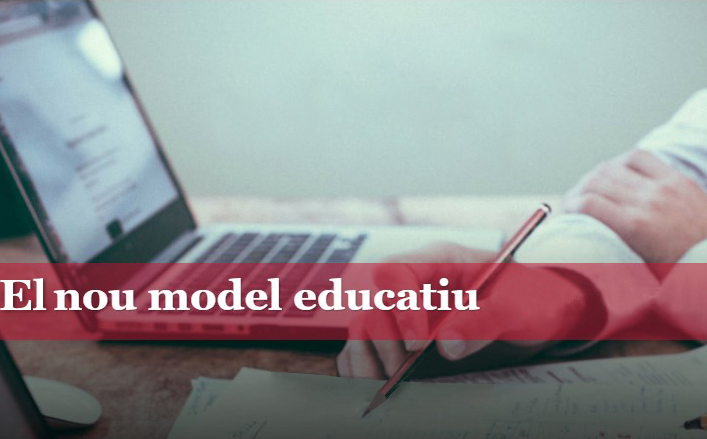 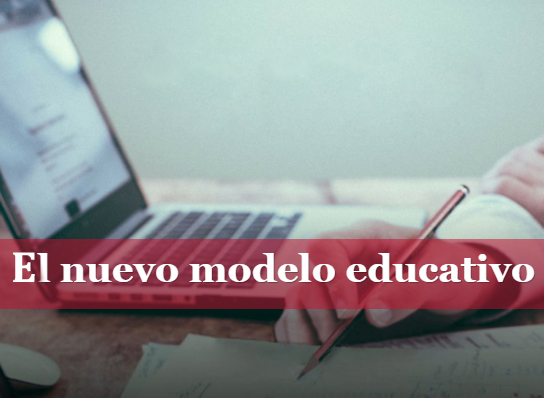 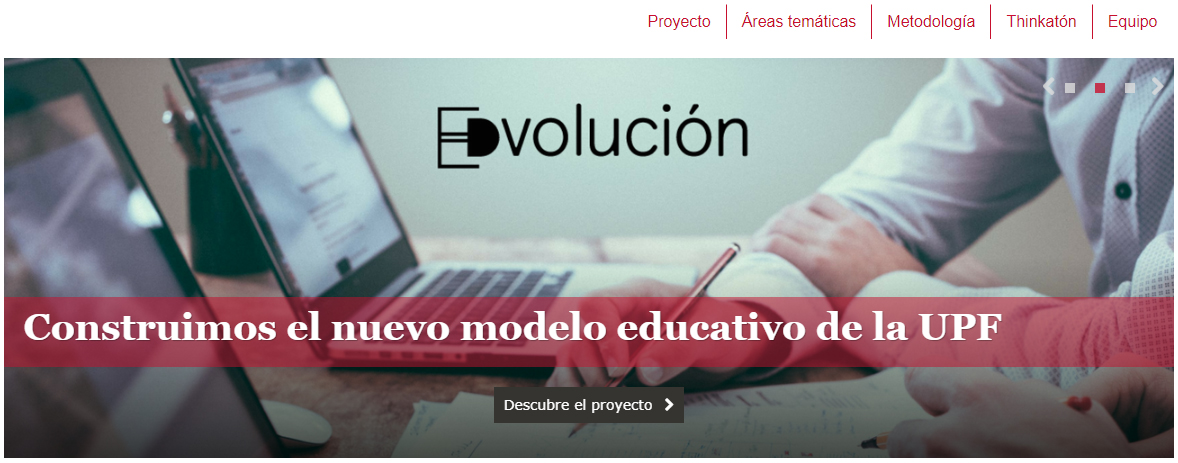 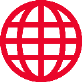 https://www.upf.edu/es/web/edvolucio
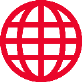 https://youtu.be/qMVwKVWuTOE
EDvolución
Seis grandes áreas temáticas
Identidad UPF
Rol del profesor
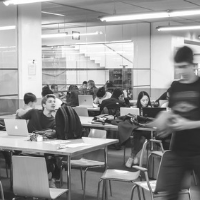 Acompanyamiento al estudiante
Espacios y recursos
Arquitectura de aprendizaje
Formatos educativos
2. Transformación        digital
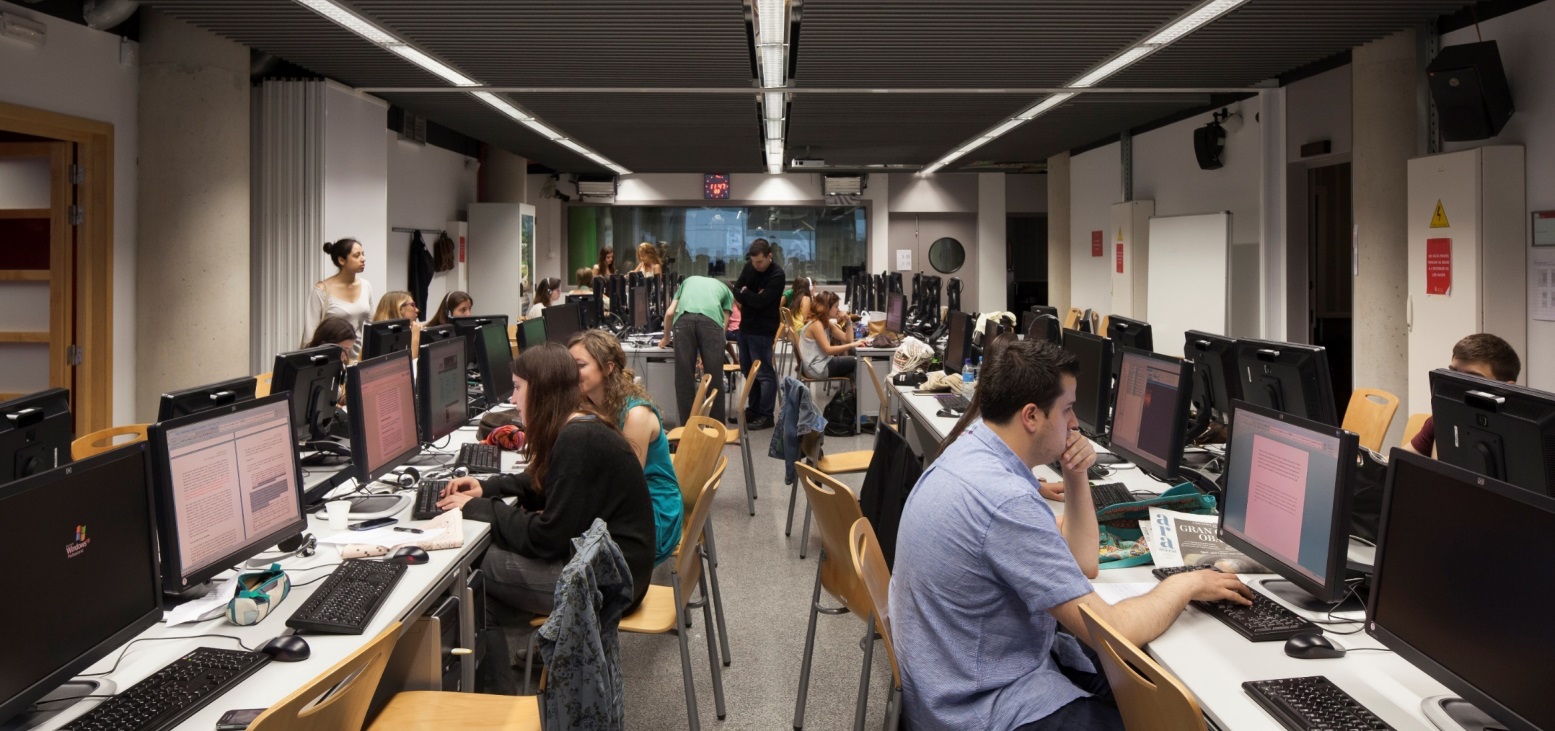 Apoyar a los estudiantes con un aprendizaje que tenga en cuenta la tecnología:
l Promoviendo que los estudiantes lleven su propio dispositivo móvill Teniendo una buena infraestructura tecnológica y de red WiFil Aprovechando el potencial de las videoconferencias para llegar
   a estudiantes alejados geográficamente
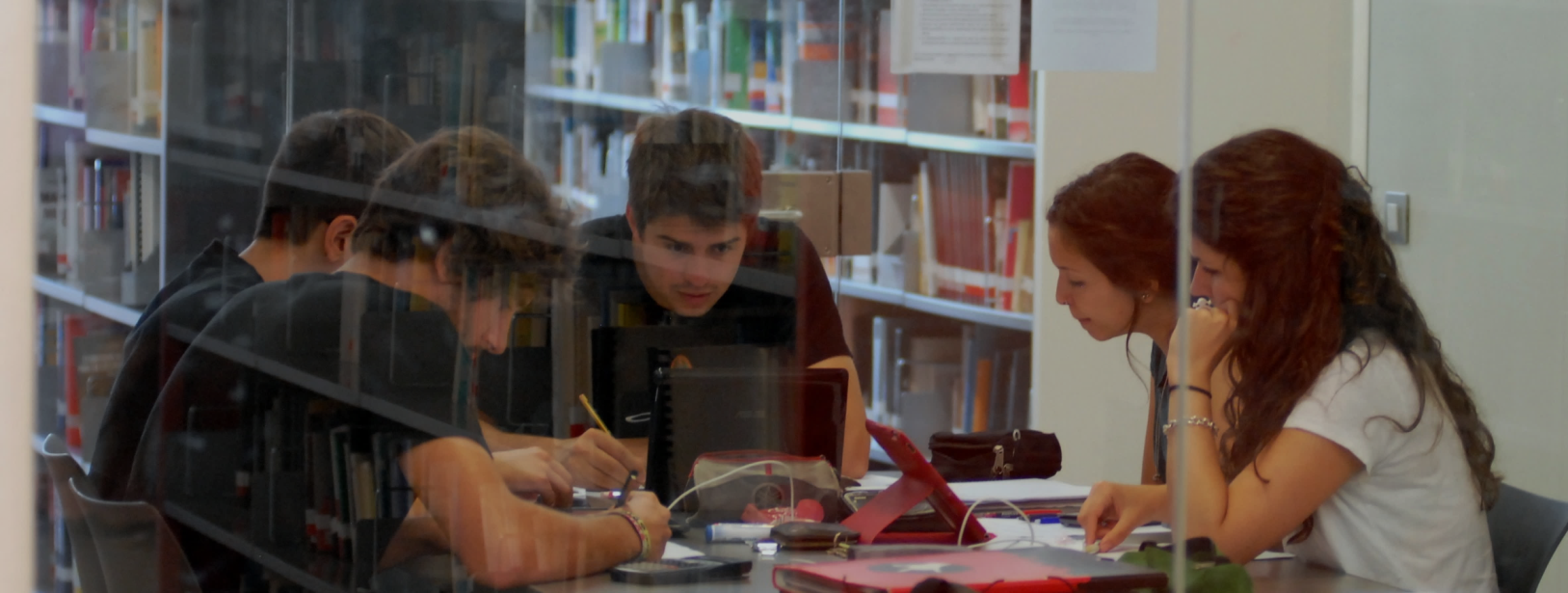 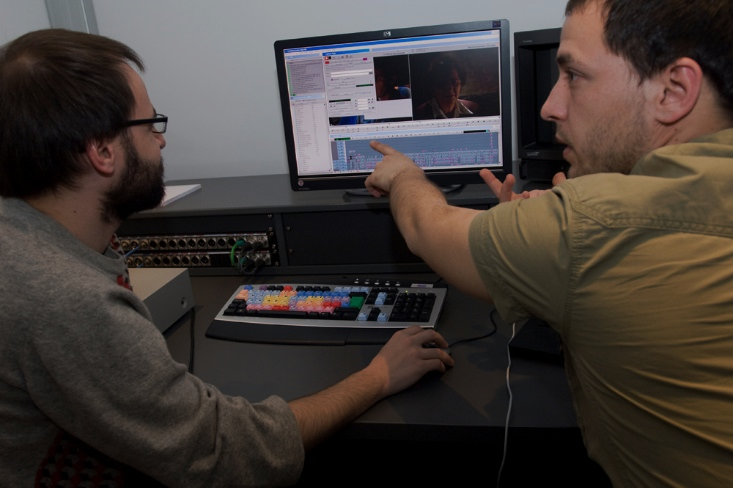 l Contando con infraestructuras 
    y herramientas para facilitar la
    creación de materiales multimedia
l Ofreciendo herramientas TIC, por ejemplo, 
     la virtualizacion de las aplicaciones
l La tecnología juega un papel importante en la implementación de estos objetivos 

l Los servicios basados en la nube, aplicaciones y otras herramientas digitales, fomentan la conectividad constante
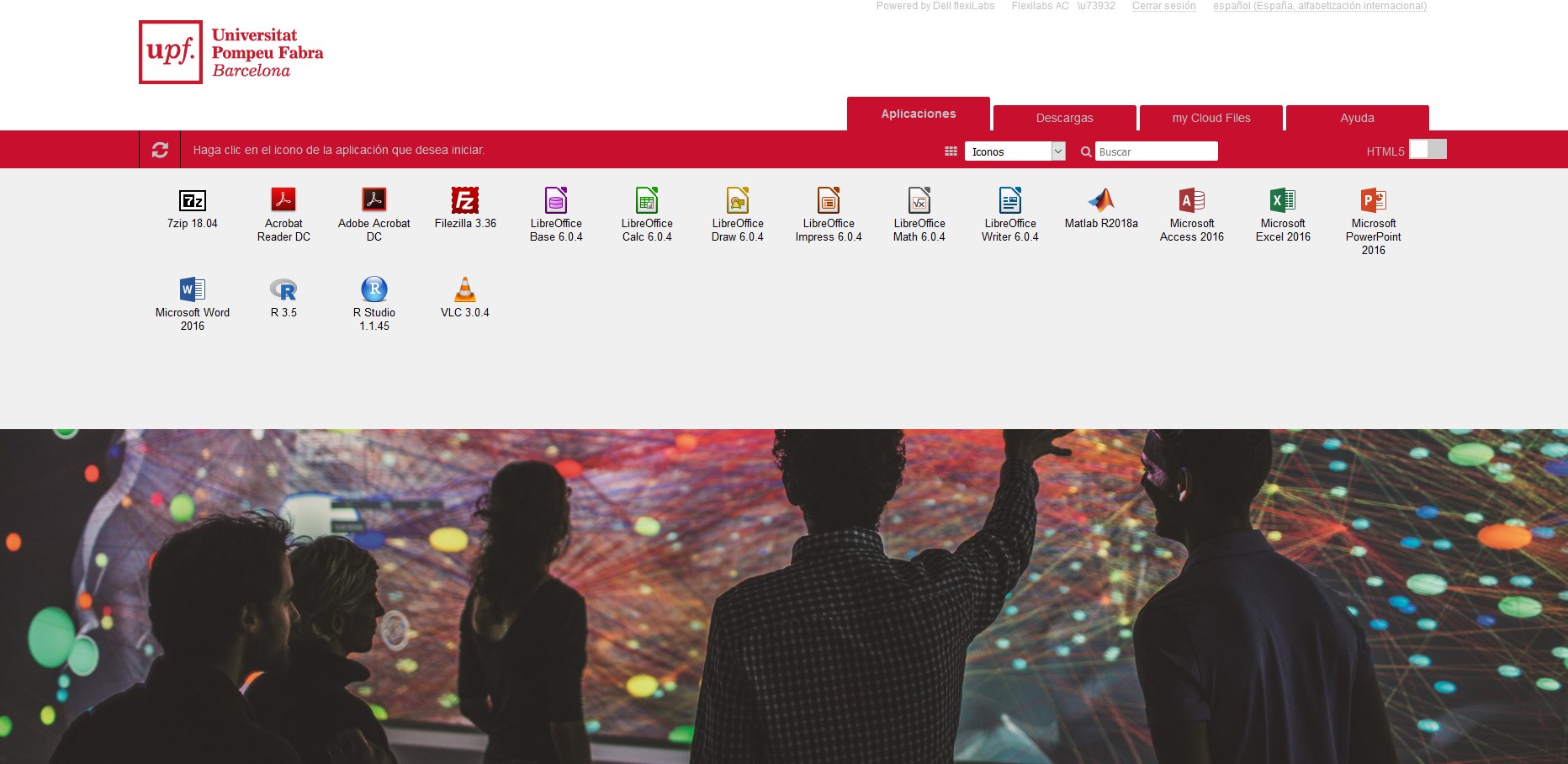 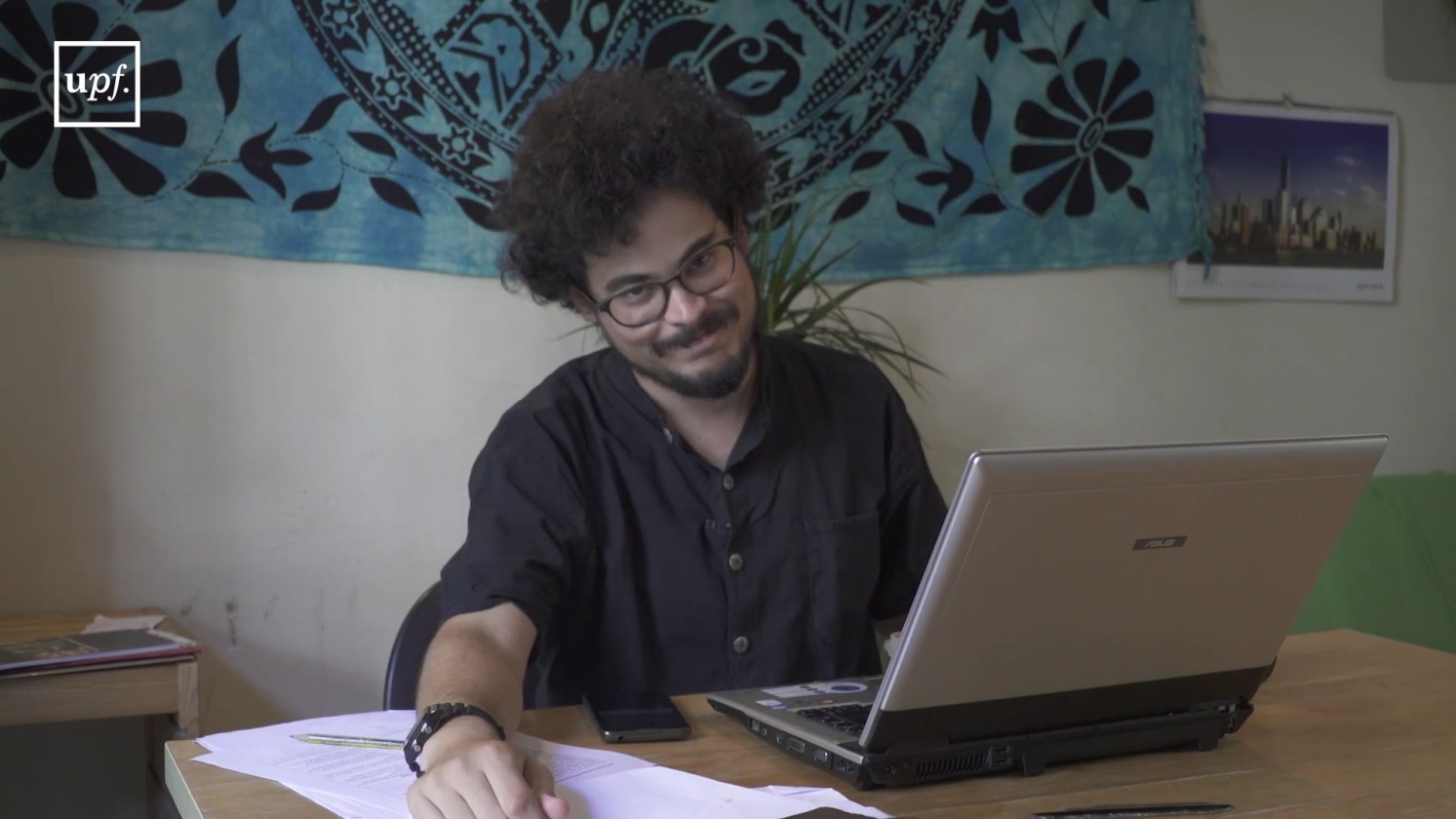 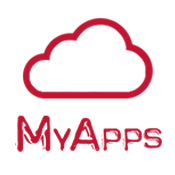 Es una plataforma en la nube que te permite acceder a las aplicaciones que necesitas en función de tus estudios y usarlas sin que necesites tenerlas instaladas en tu dispositivo.
https://youtu.be/FTgPCXXNonE
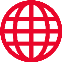 3.  Biblioteca/CRAI como
        extensión del aula
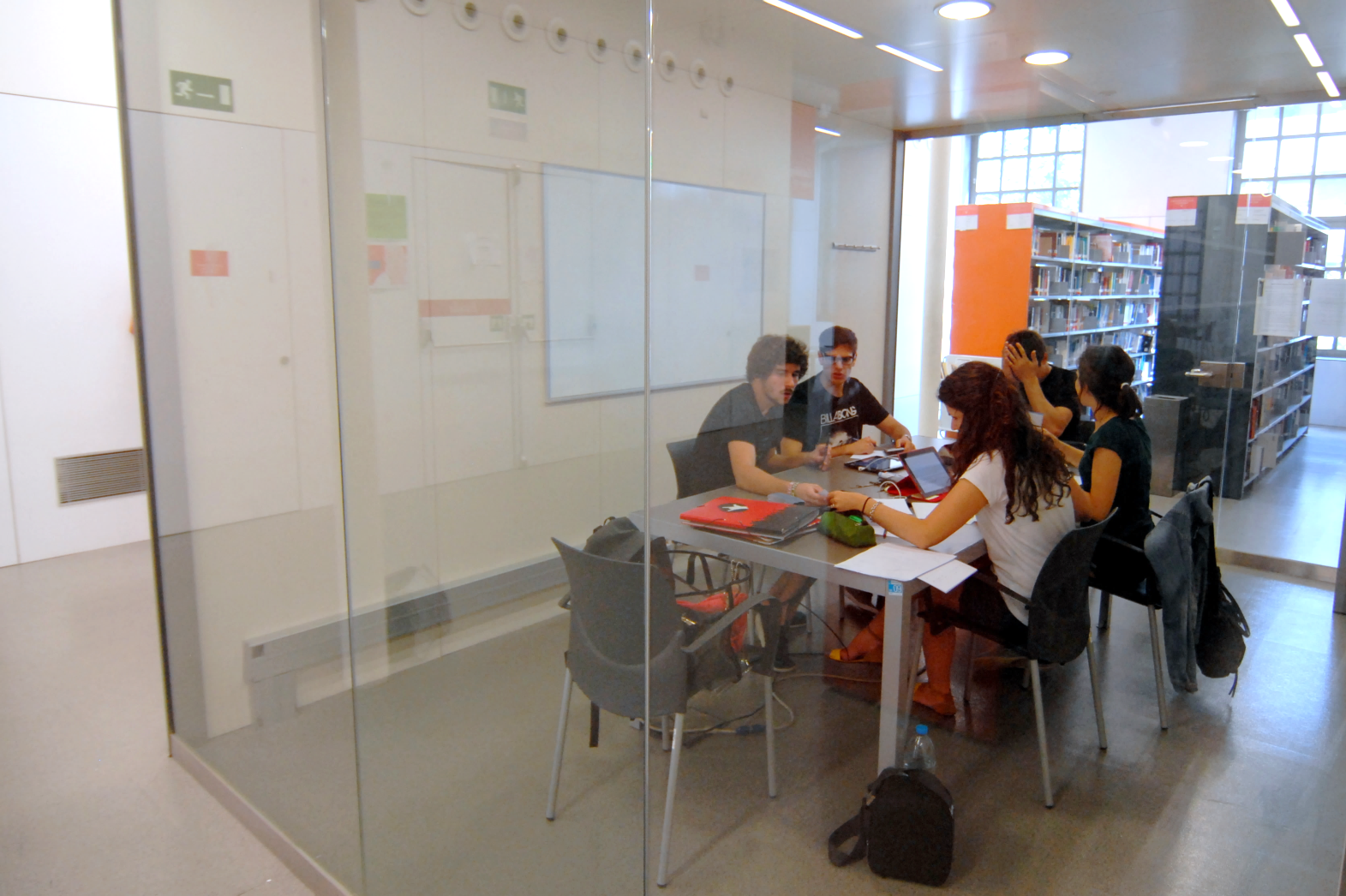 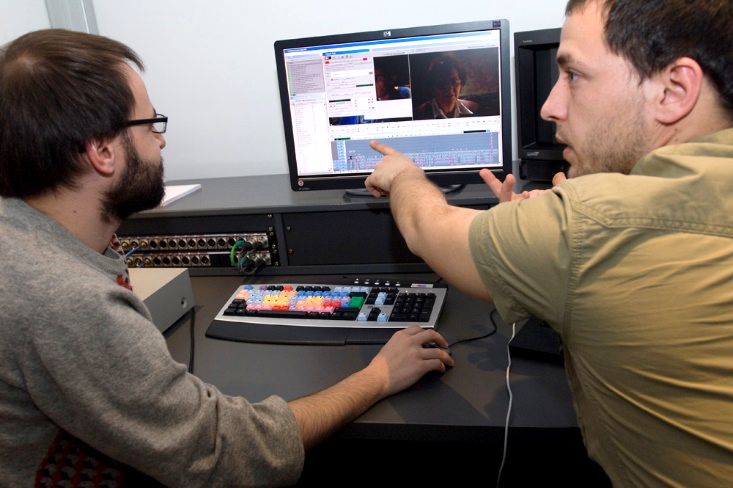 [Speaker Notes: Nuevo modelo educativo de la UPF


1999: Adaptación del modelo educativo de la UPF 
al Plan Bolonia 

2018: Revisión del modelo educativo de la UPF 

Teniendo en cuenta que la Biblioteca/CRAI forma parte del proceso de aprendizaje, es necesario que el espacio, los recursos y los servicios se orienten al nuevo modelo educativo

La Biblioteca / CRAI debe ser un espacio de apoyo al aprendizaje y la producción multimedia, donde hay zonas compartidas que permitan el trabajo colaborativo y interseccional entre la docencia y la investigación.

Entendemos el conjunto Biblioteca/CRAI com un laboratorio digital:]
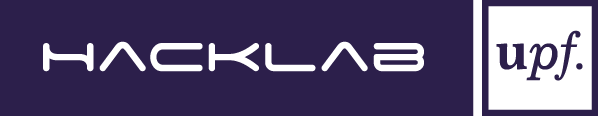 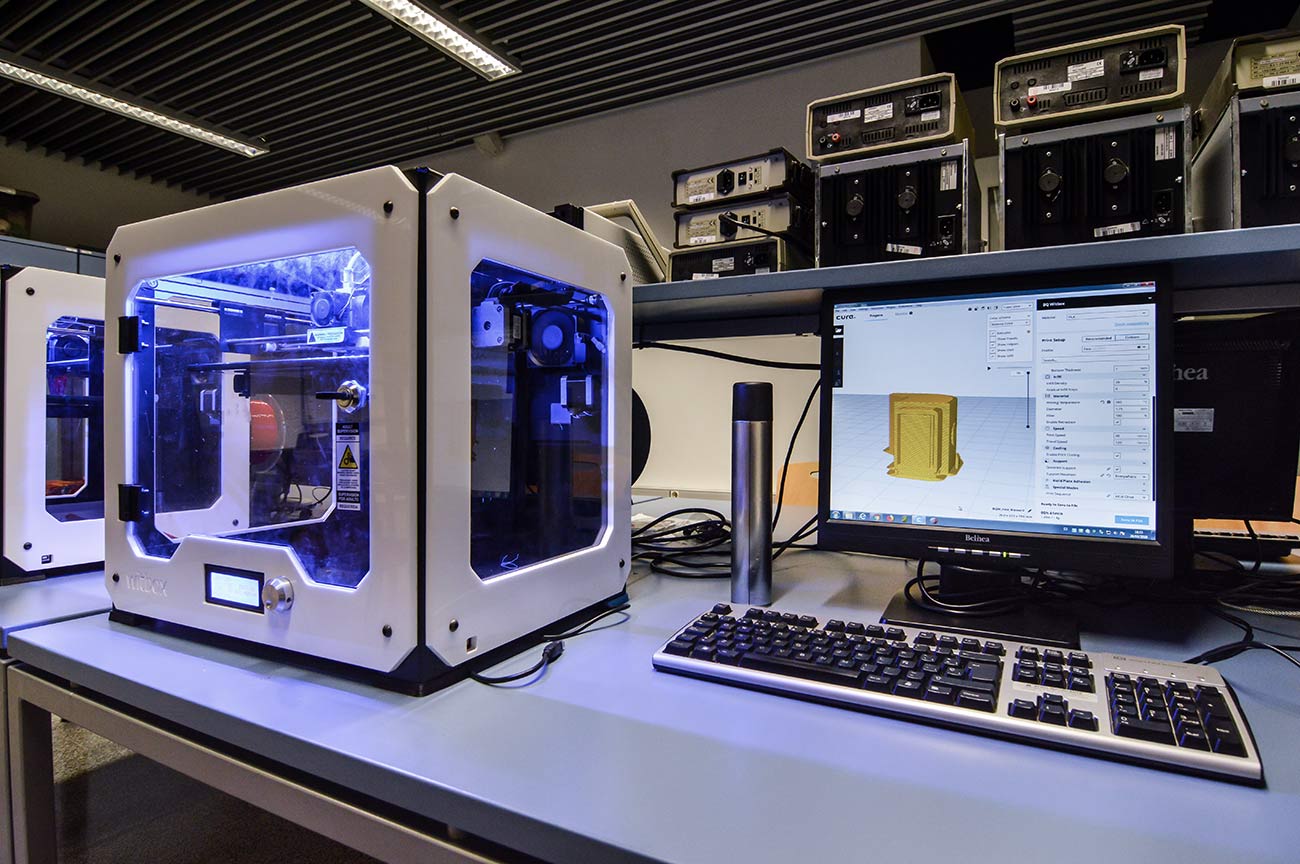 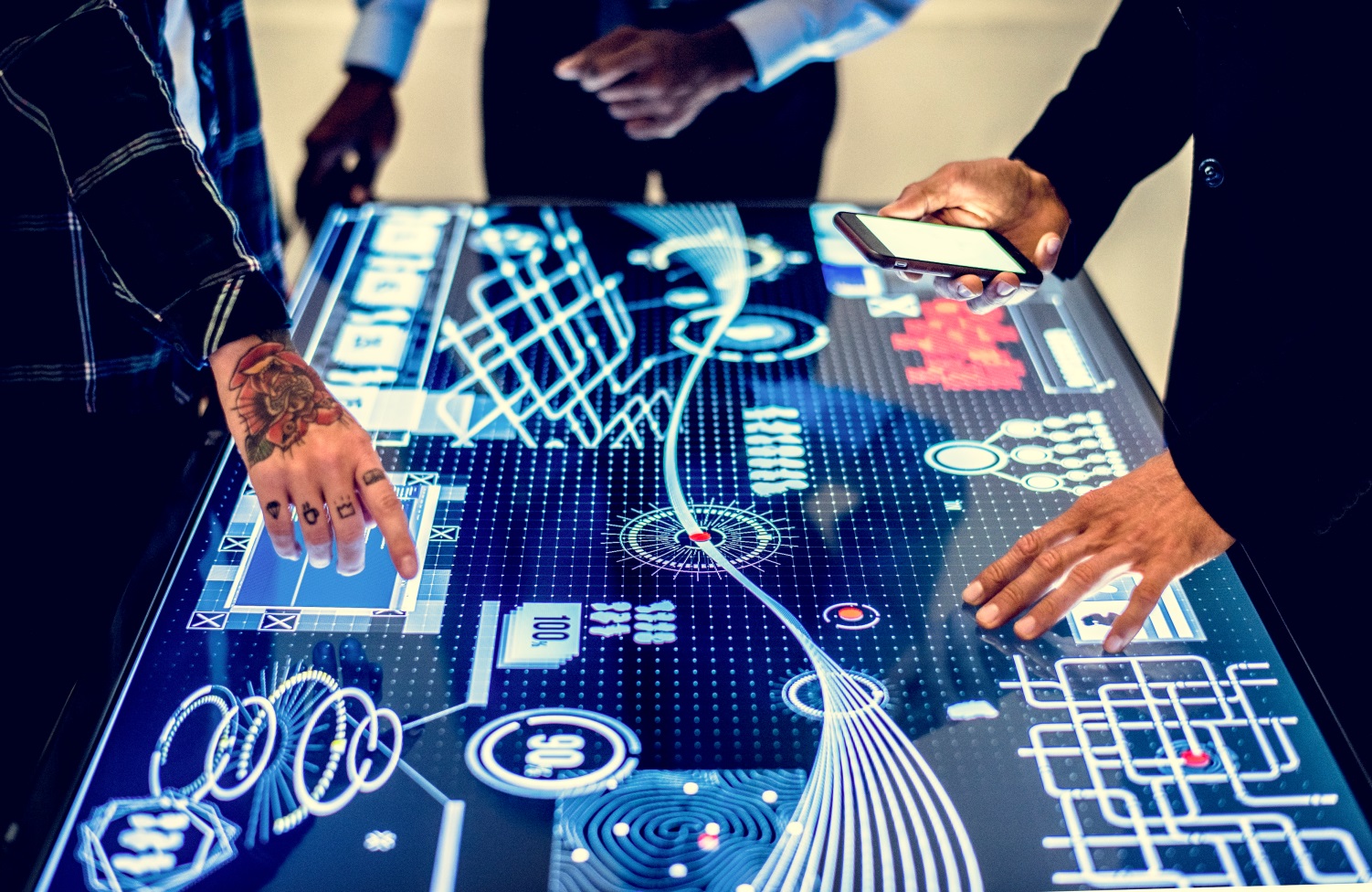 ​
​
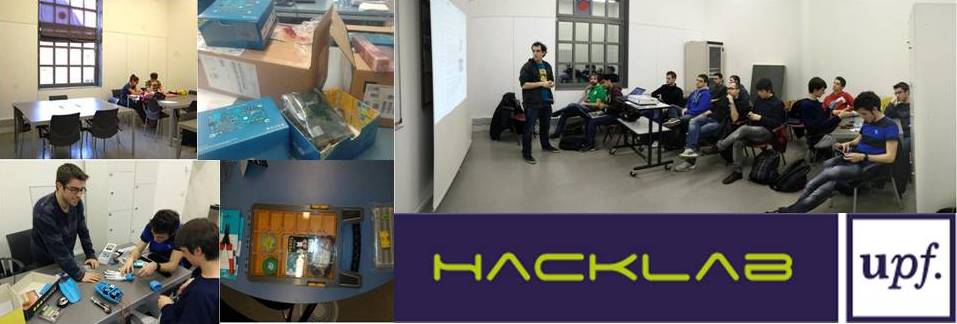 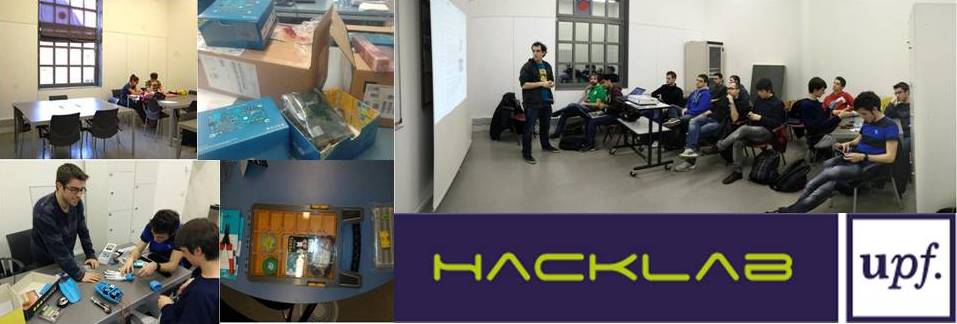 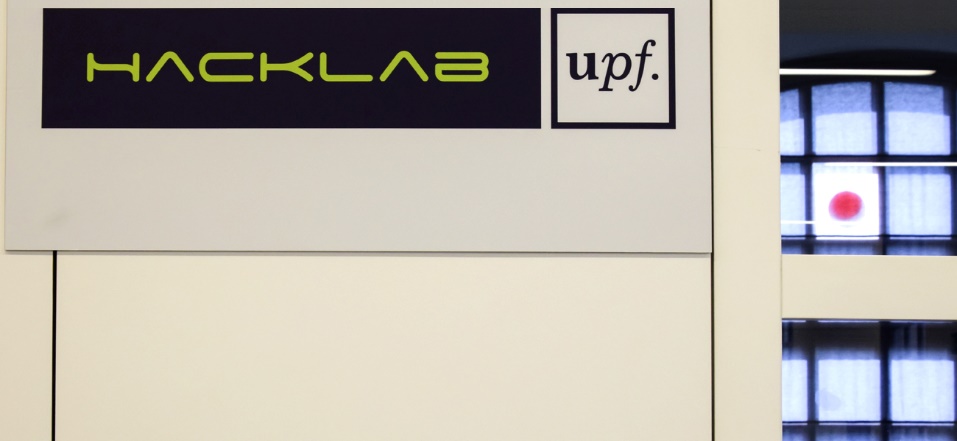 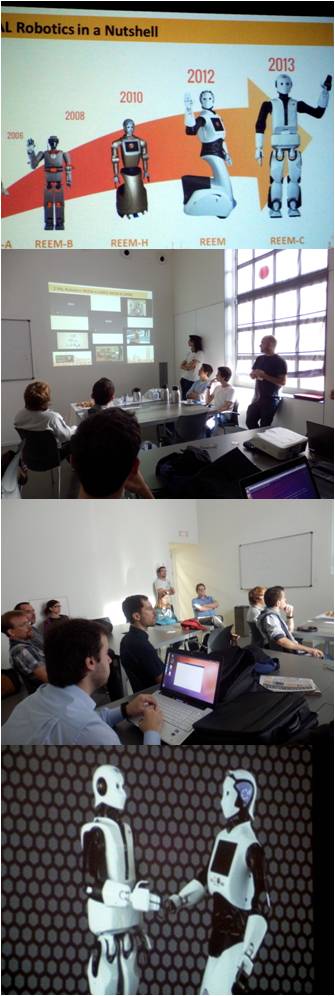 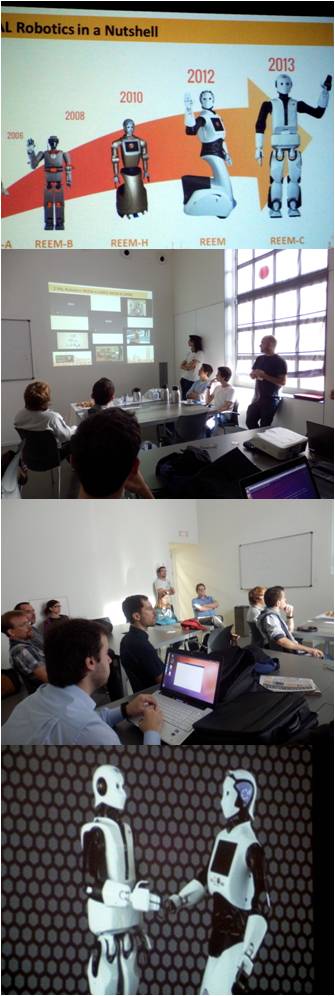 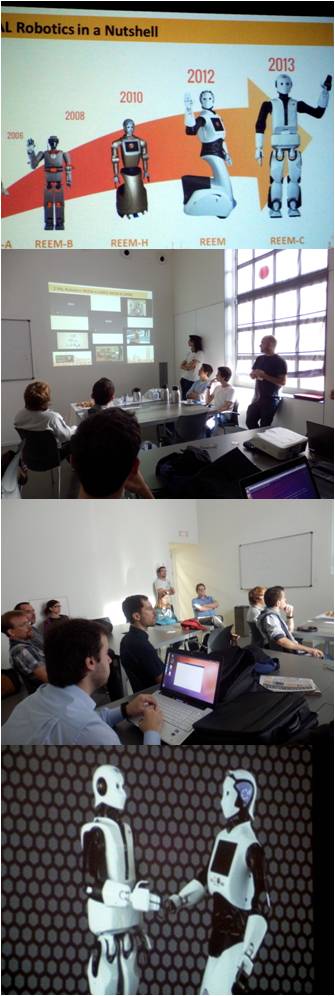 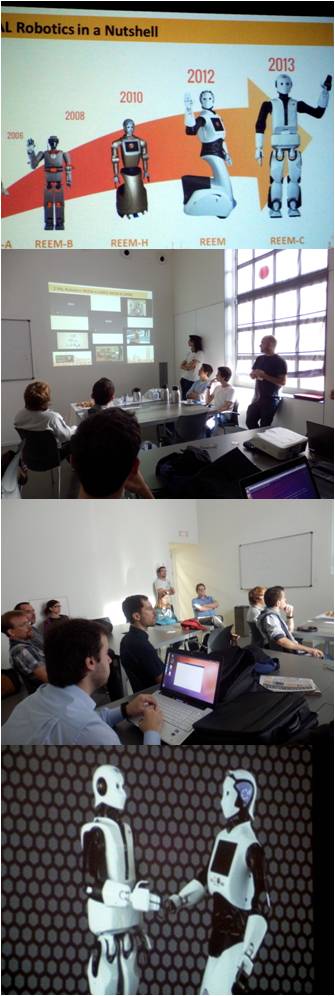 Aprendizaje informal, aprendizaje autogestionado, creatividad, interdisciplinariedad, competencias transversales
https://www.upf.edu/web/hacklab
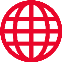 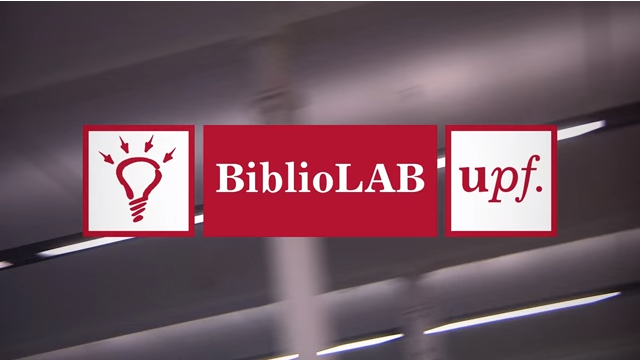 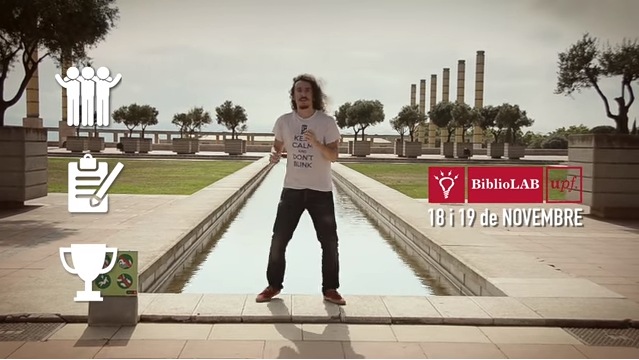 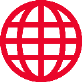 https://youtu.be/z8f0wMpeMs0
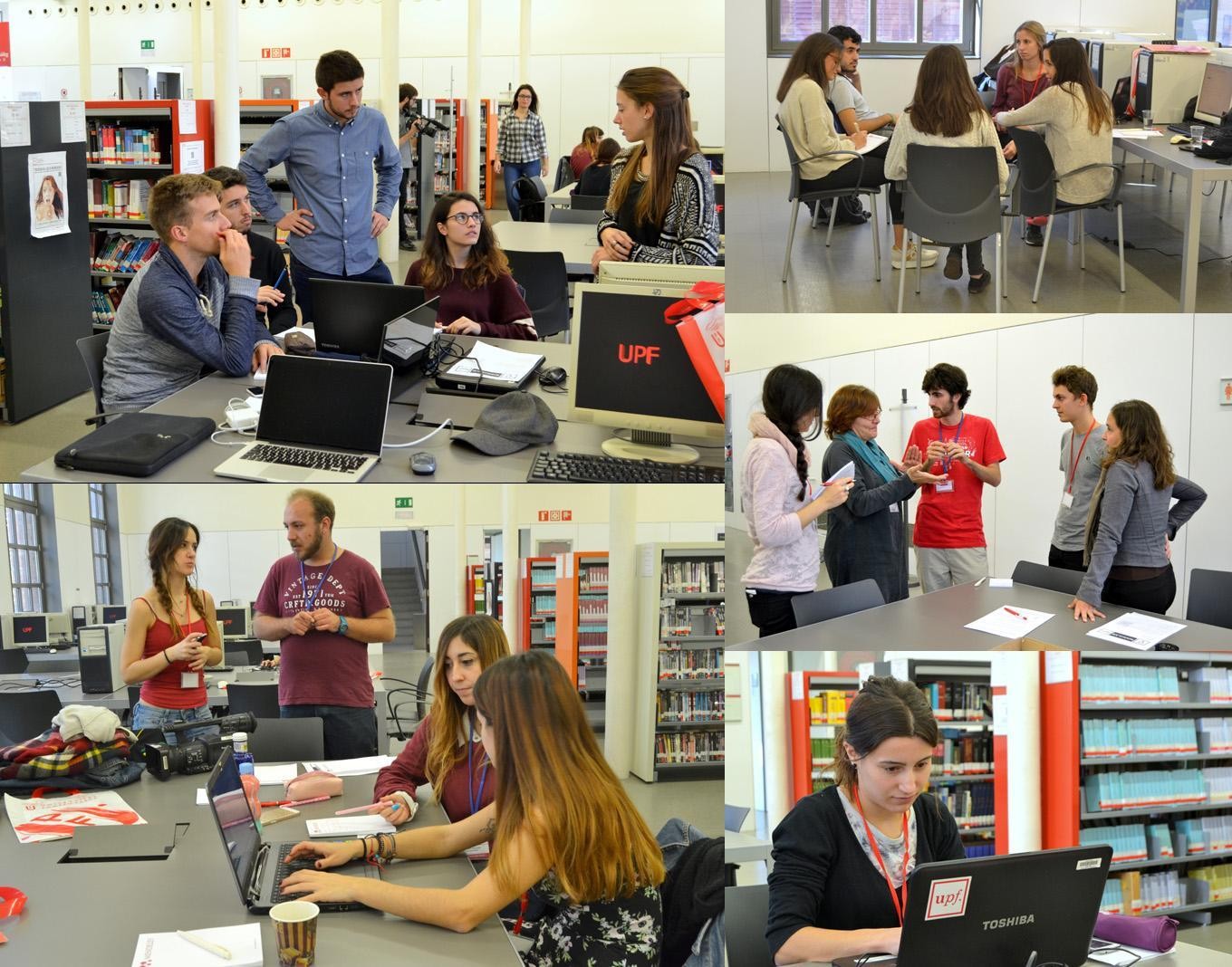 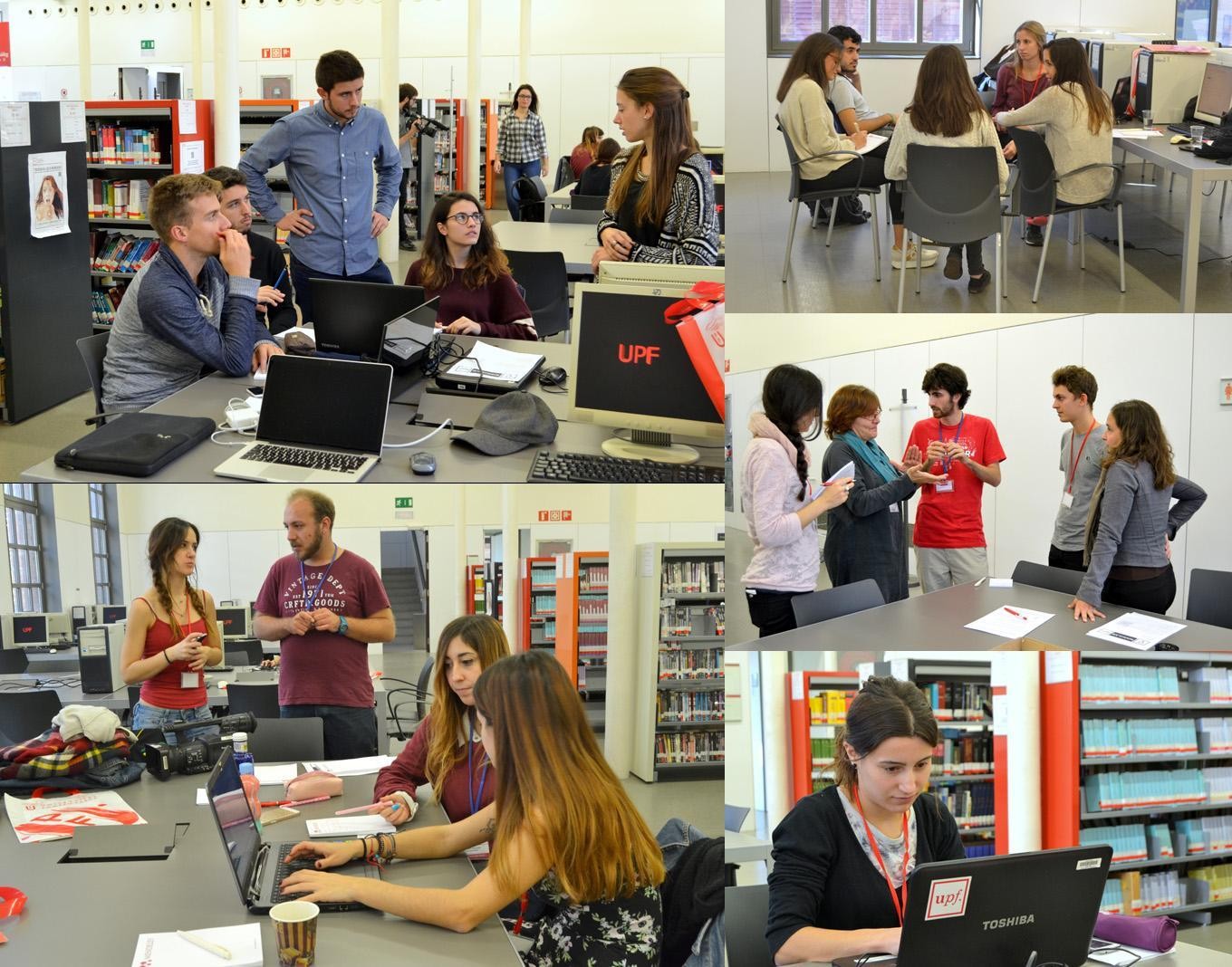 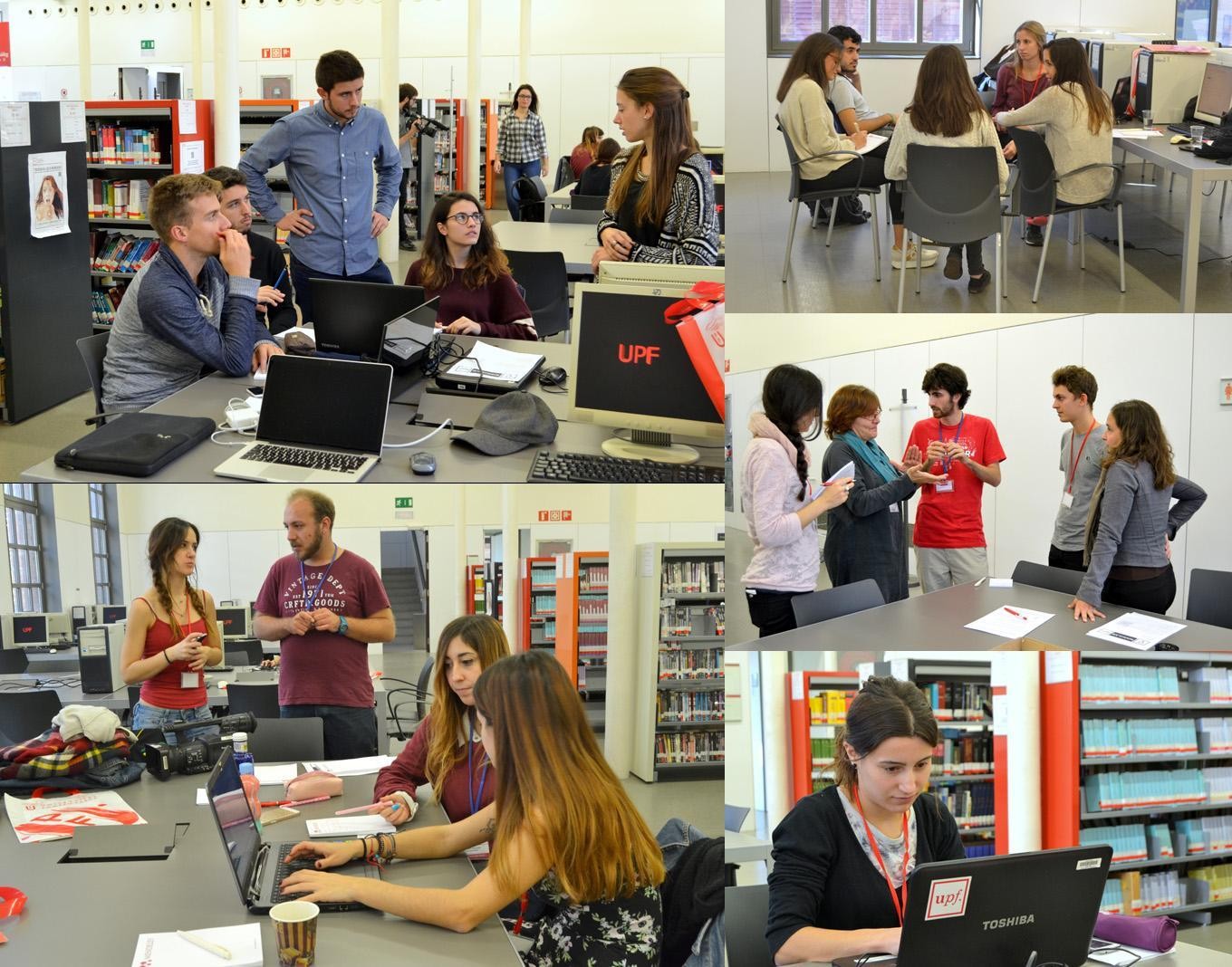 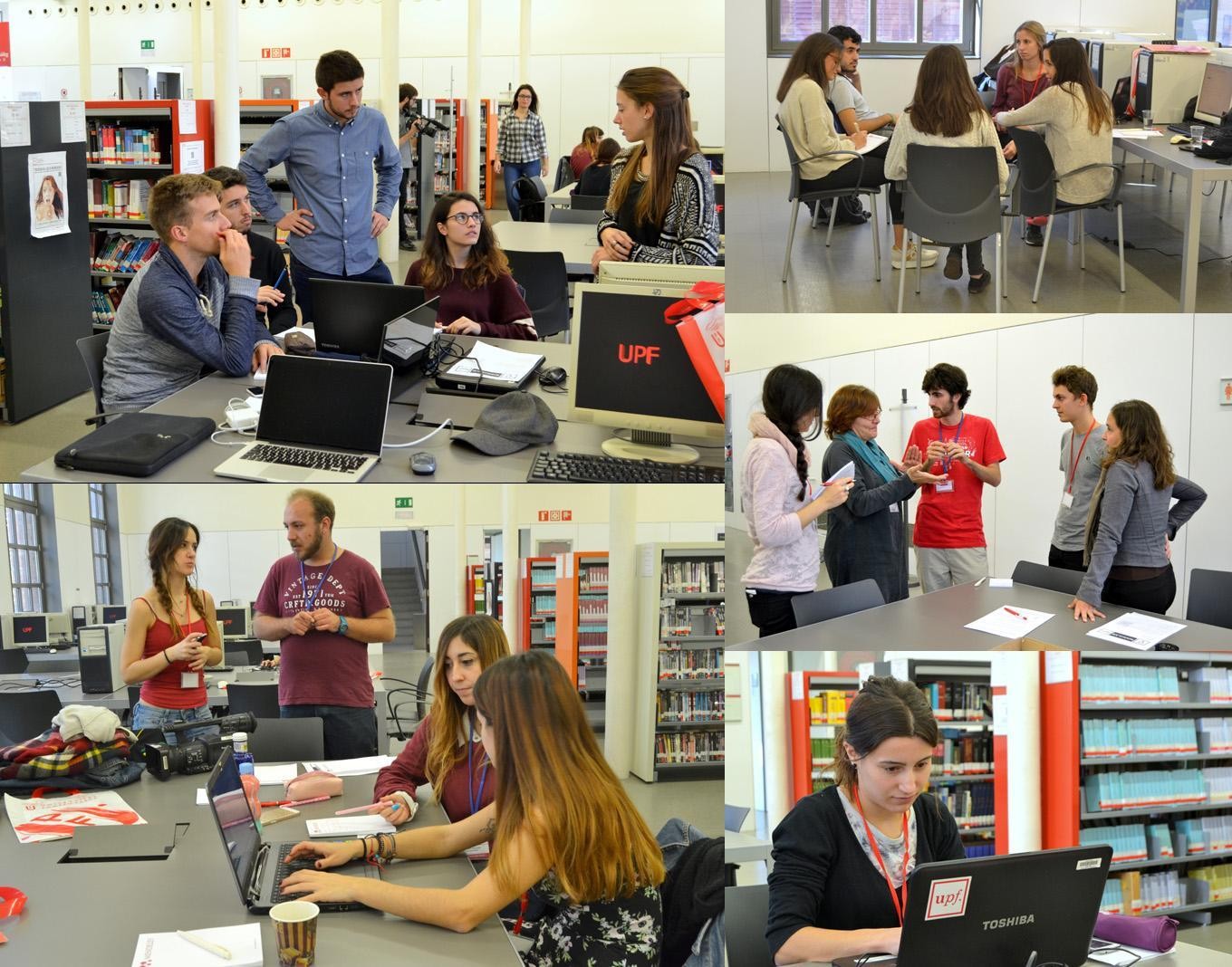 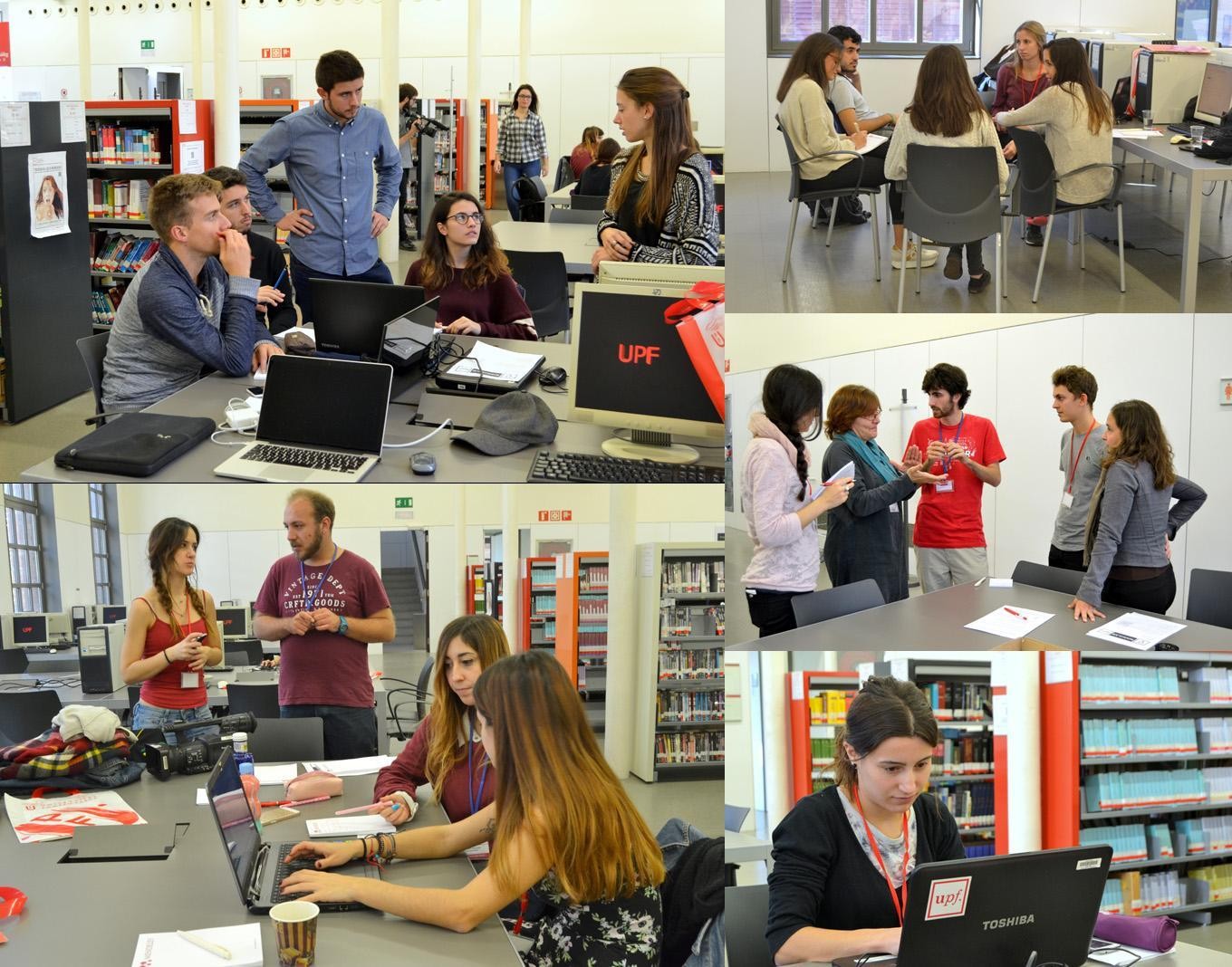 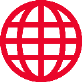 https://youtu.be/5SzgQMeWhNc
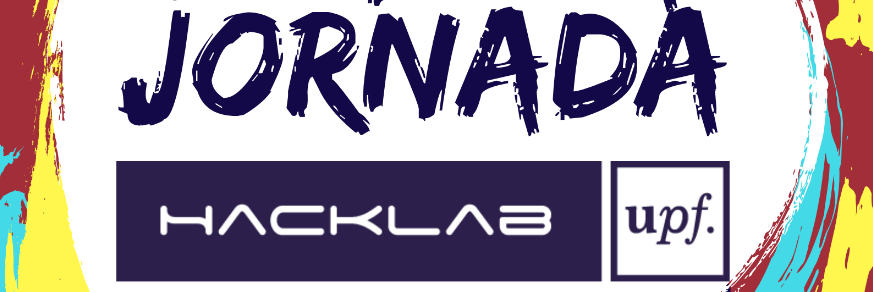 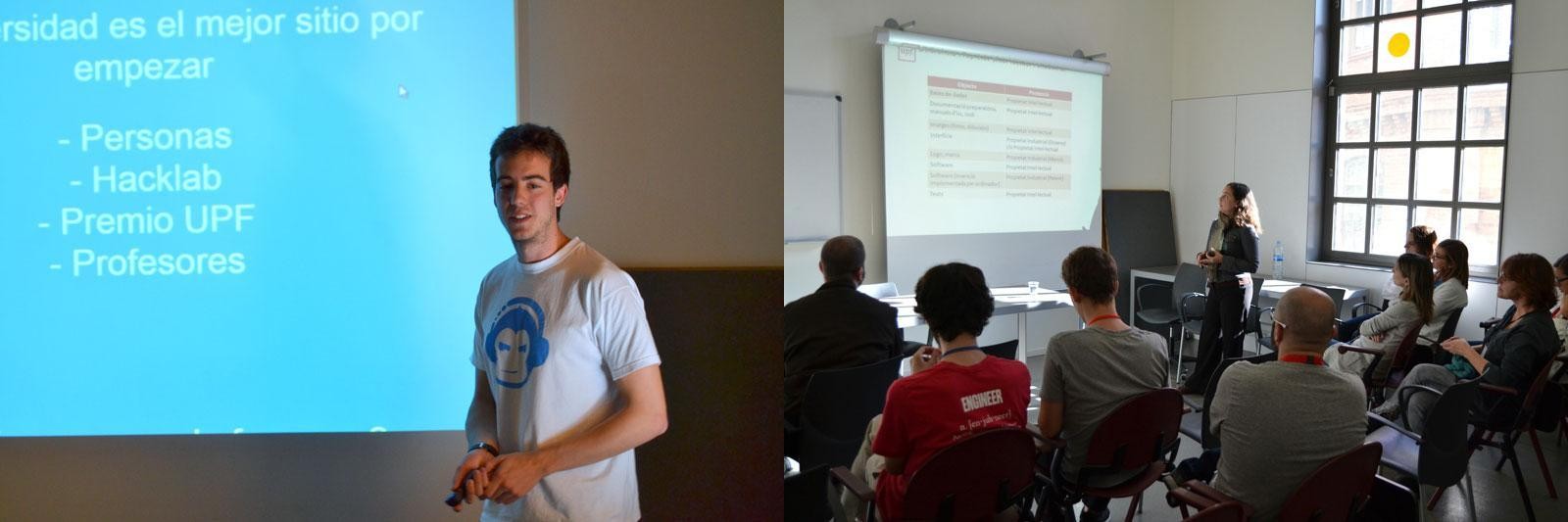 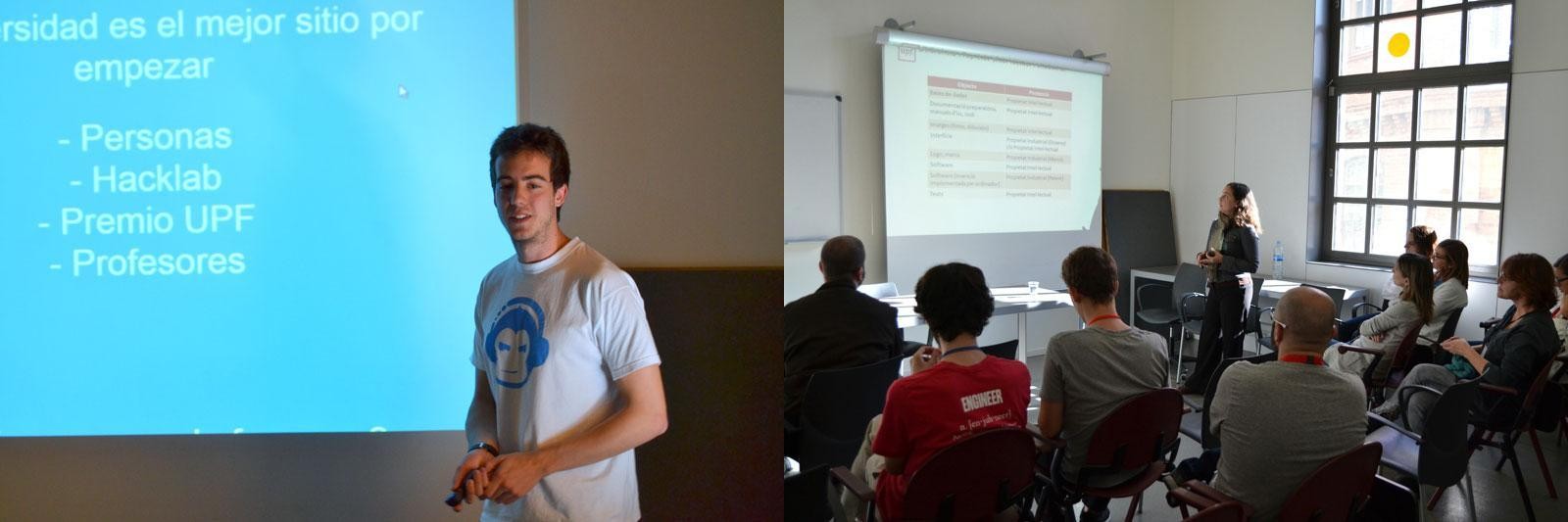 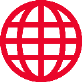 https://youtu.be/HtcPDOPwpb4
4.     CONCLUSIONES
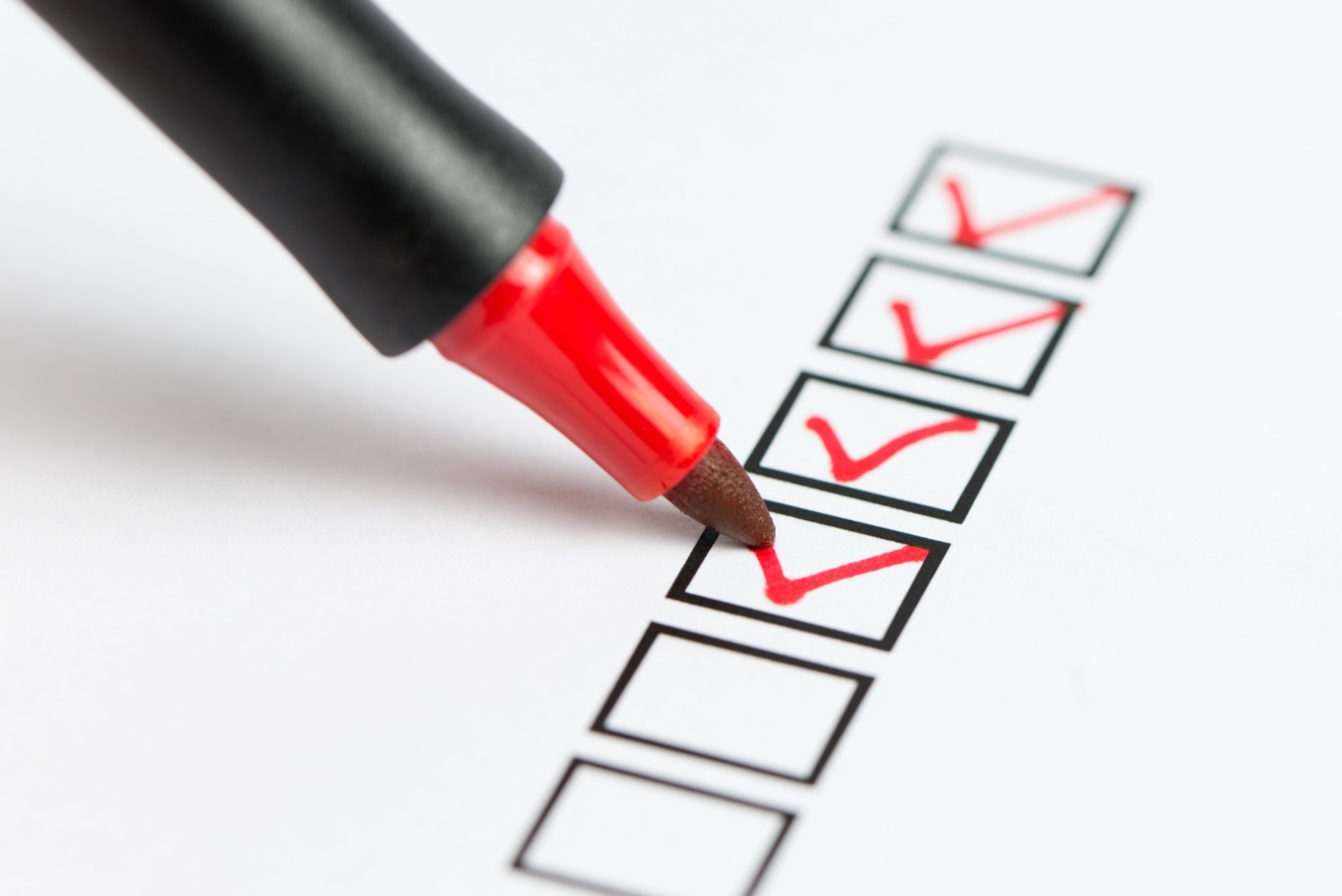 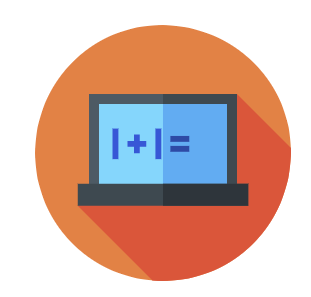 La tecnología, los nuevos modelos de aprendizaje y los nuevos perfiles de los usuarios están ayudando a impulsar el cambio en las bibliotecas, que son los principales espacios académicos fuera de las aulas.
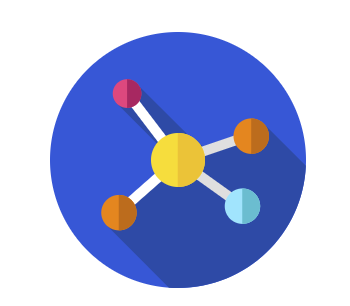 Las bibliotecas/CRAI son espacios  (físicos y virtuales) idóneos para experimentar, pensar, aprender y crear. 

Para tener aprendizaje de alto nivel, necesitamos espacios de alto nivel.
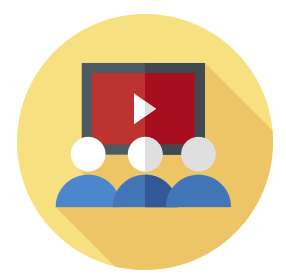 La biblioteca es un espacio social, compartido, que fomenta la conexión interdisciplinar. Espacio neutral en el que todas las personas tienen cabida.
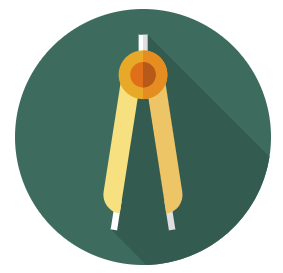 El reto de futuro del CRAI de la UPF: el nuevo modelo de prestación de servicios y la redefinición de sus espacios.
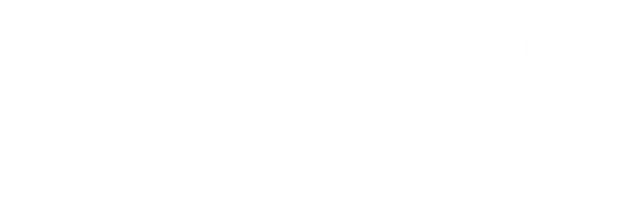 ¡MUCHAS
GRACIAS!
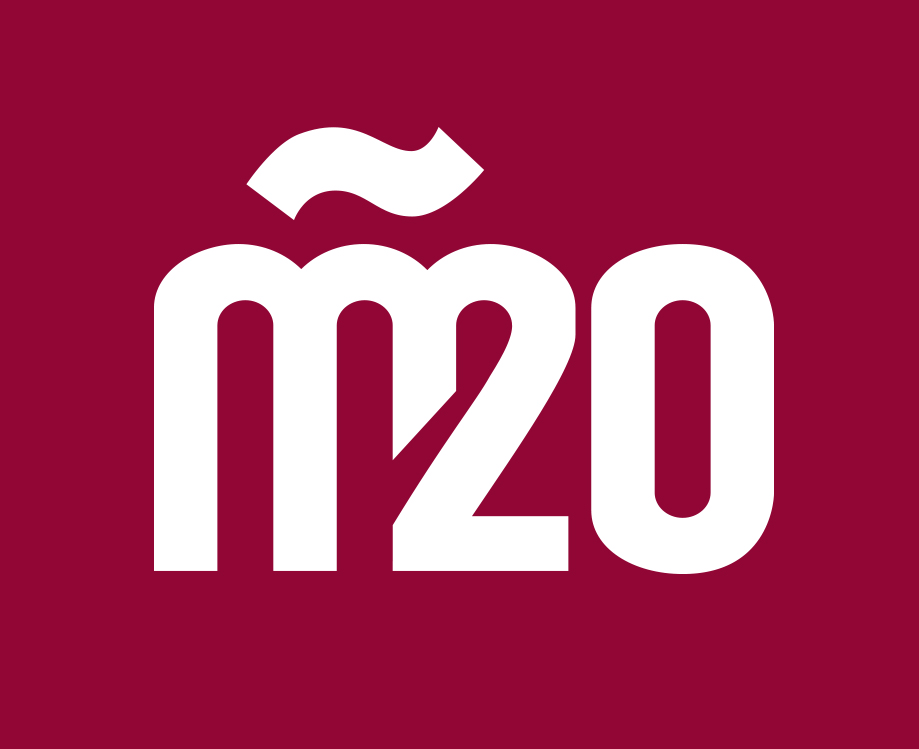 anna.magre@upf.edu